市電の路線図
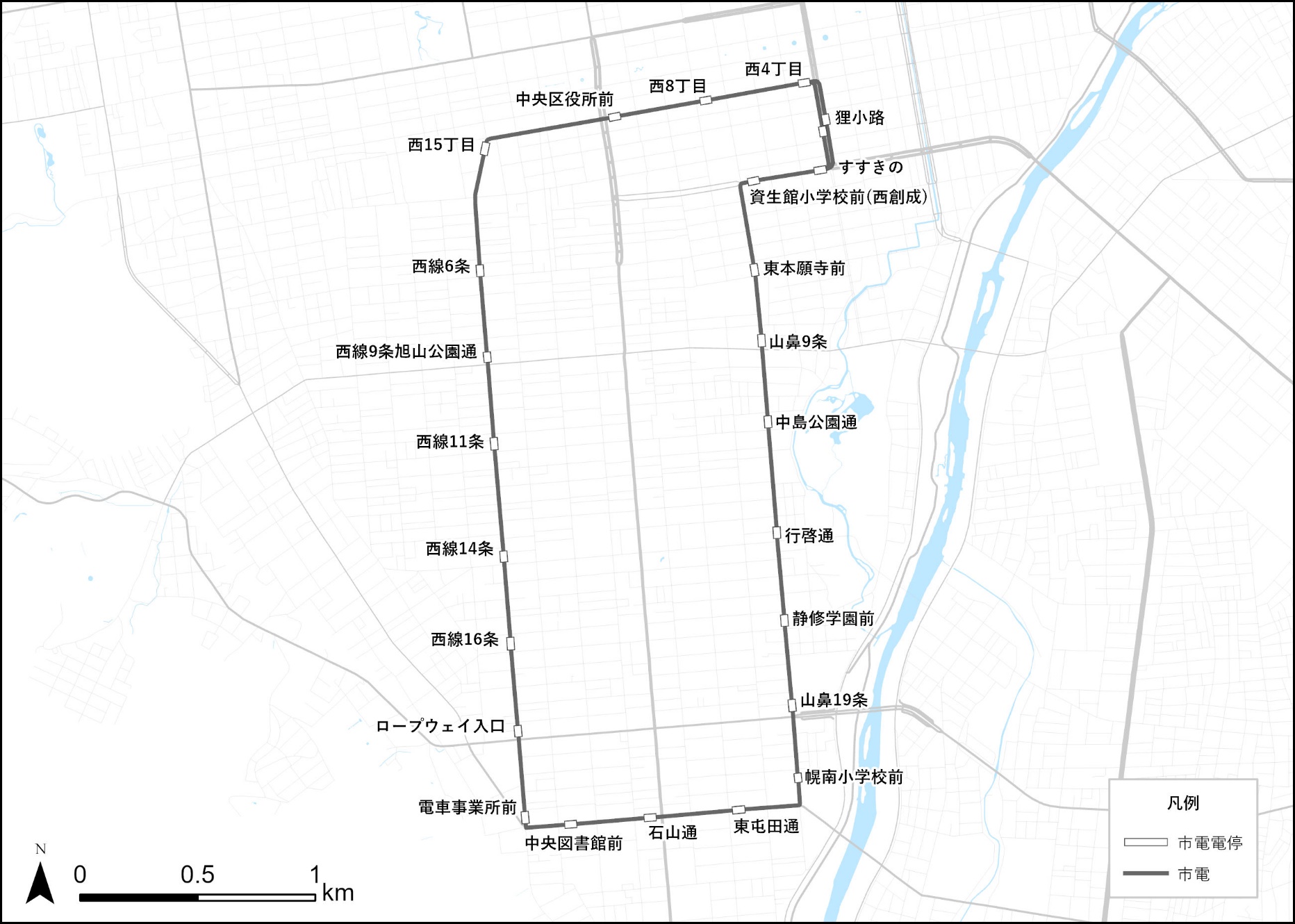